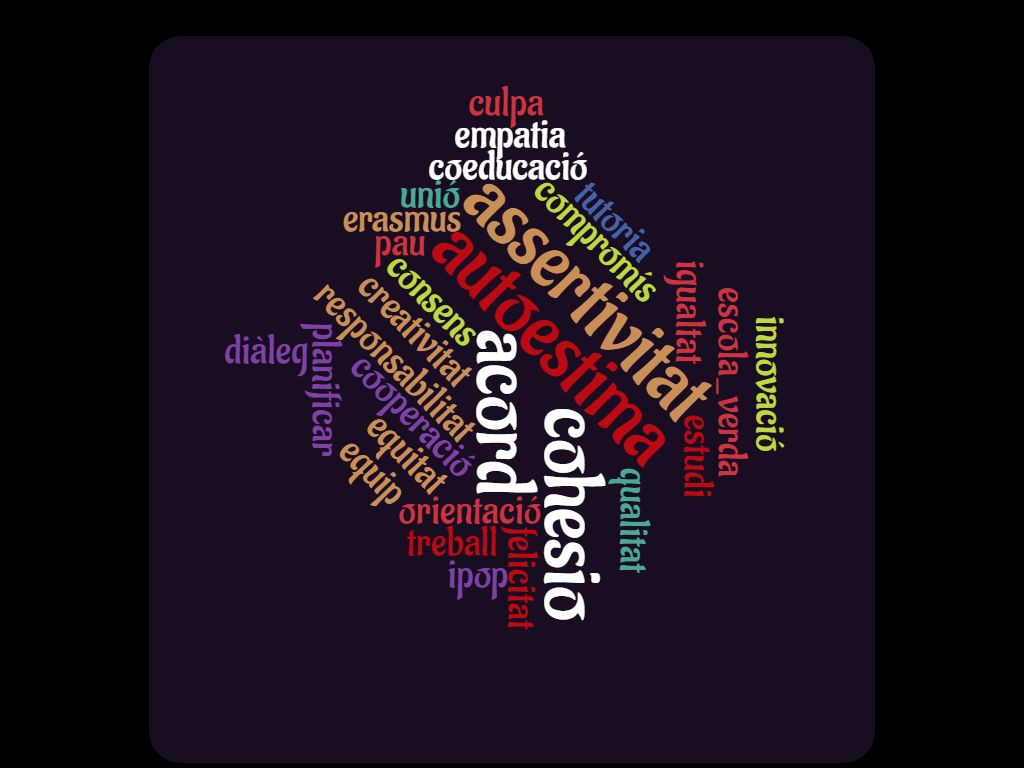 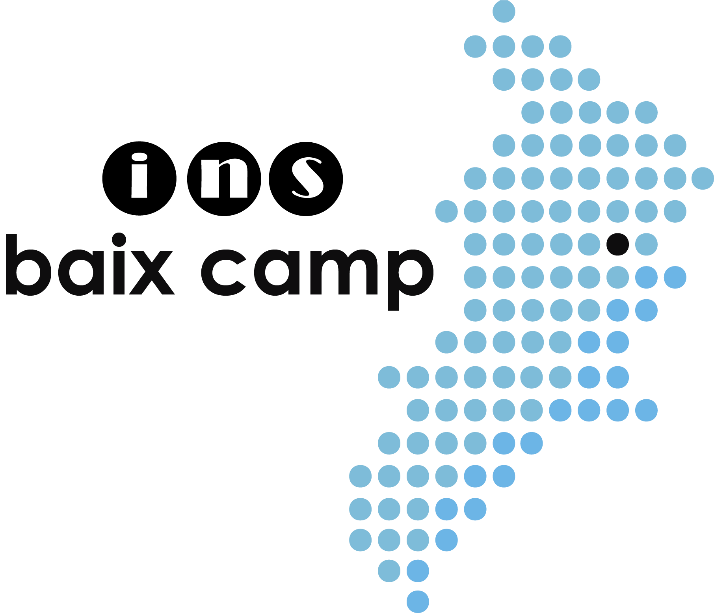 Tutories CF
8 de Març – Dia Internacional de les Dones
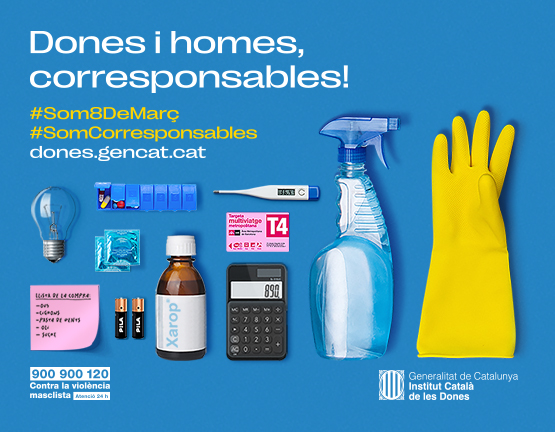 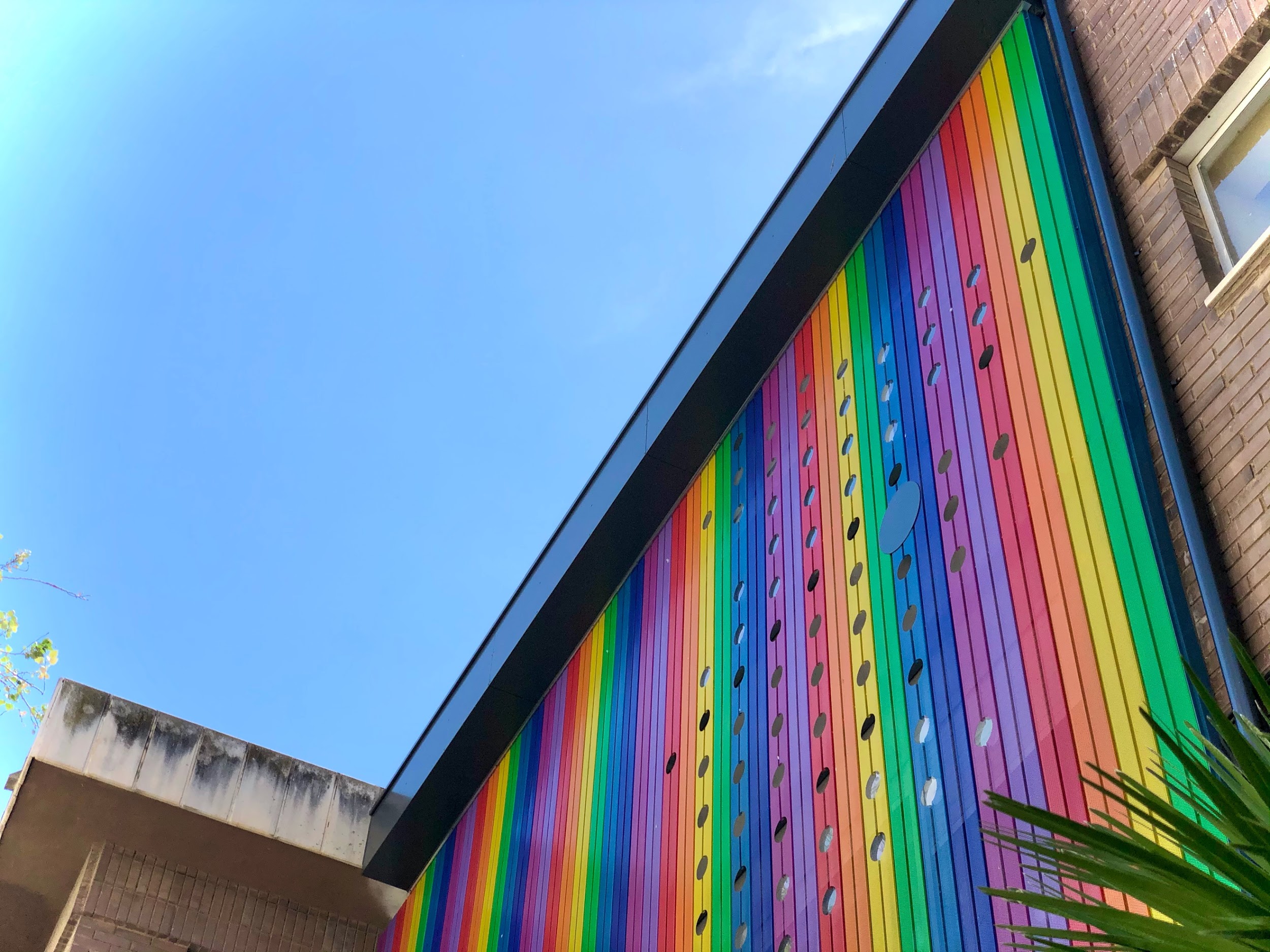 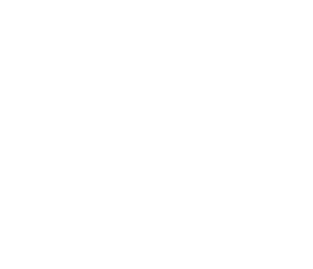 8M – Dia de la dona
Discriminacions de les dones amb pandèmia Covid-19
Durant el confinament les dones van/vam manifestar ocupacions en primera línia:
64% en venda de productes bàsics
86% en personal de neteja
80% en personal de serveis socials
84% en personal de residències per a gent gran
70% en personal sanitari i farmacèutic
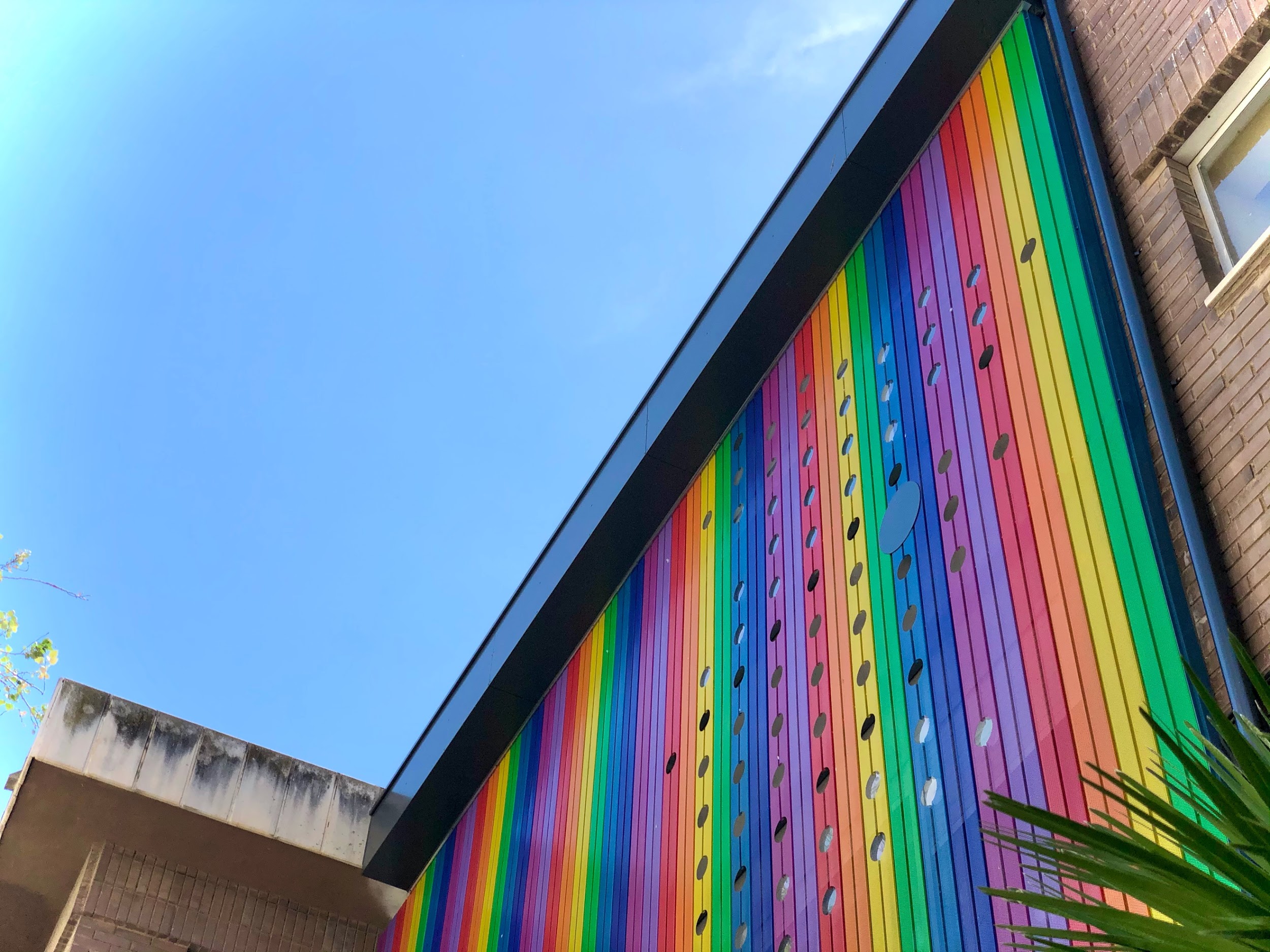 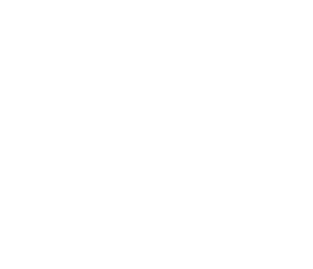 8M – Dia de la dona
Estereotips a dia d’avui
Les dones continuen fent majoritàriament:
Tasques domèstiques
Cura de persones dependents
Venda de productes bàsics (supermercats i farmàcies)
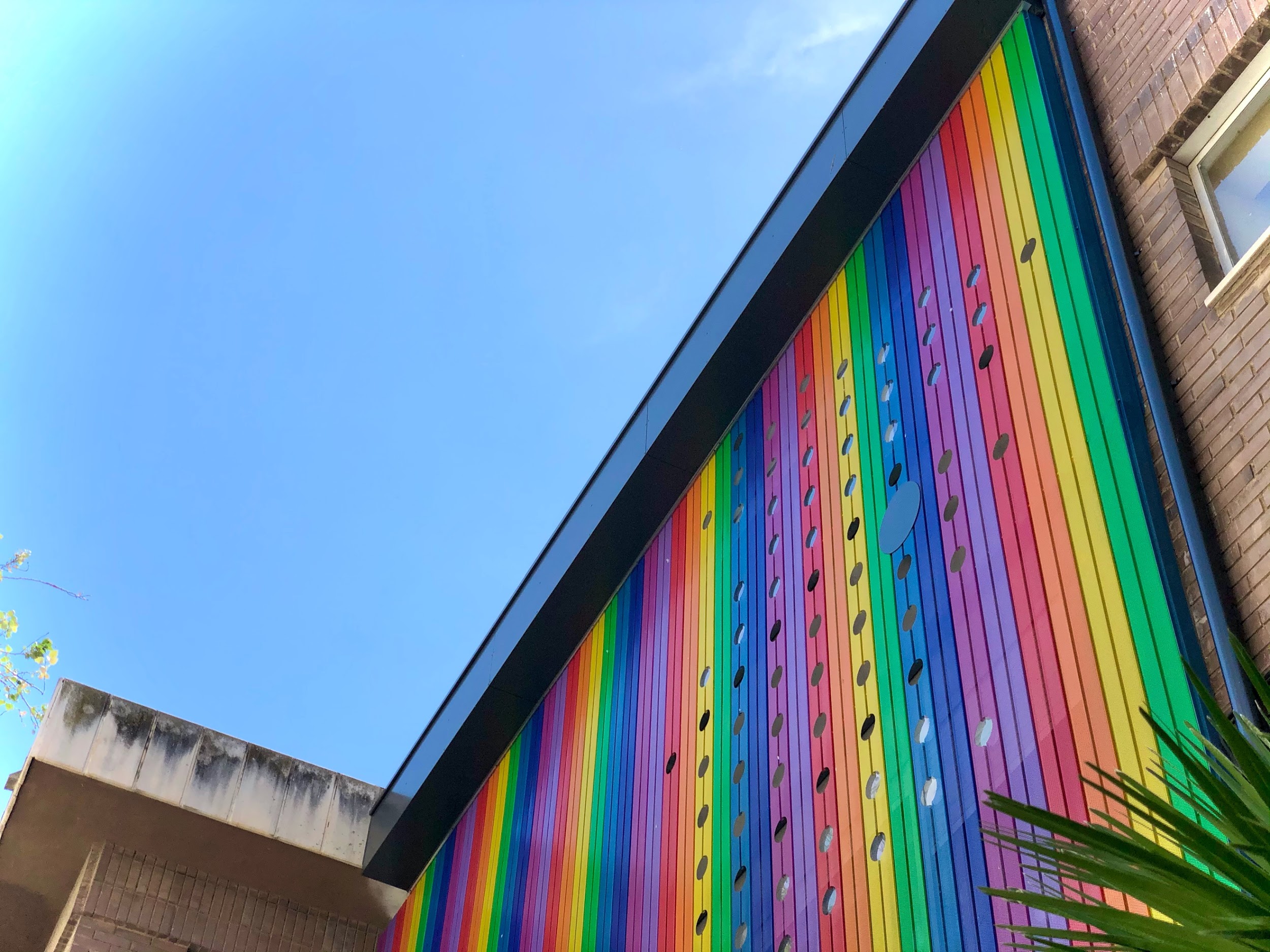 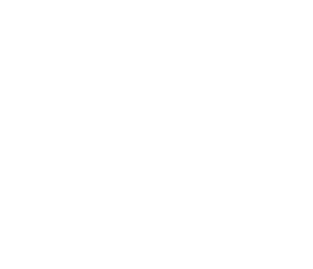 8M – Dia de la dona
Dedicació activitats domèstiques
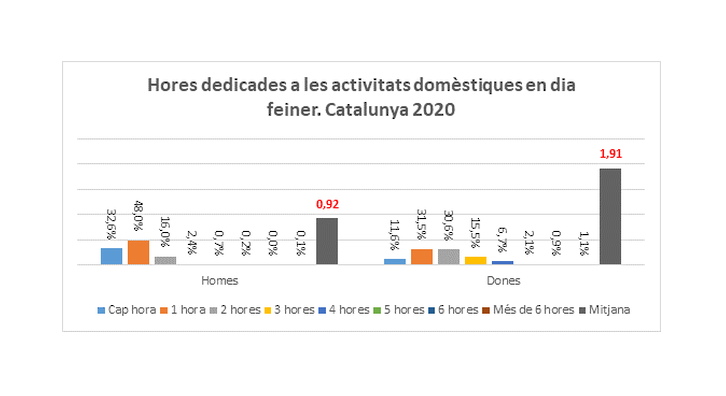 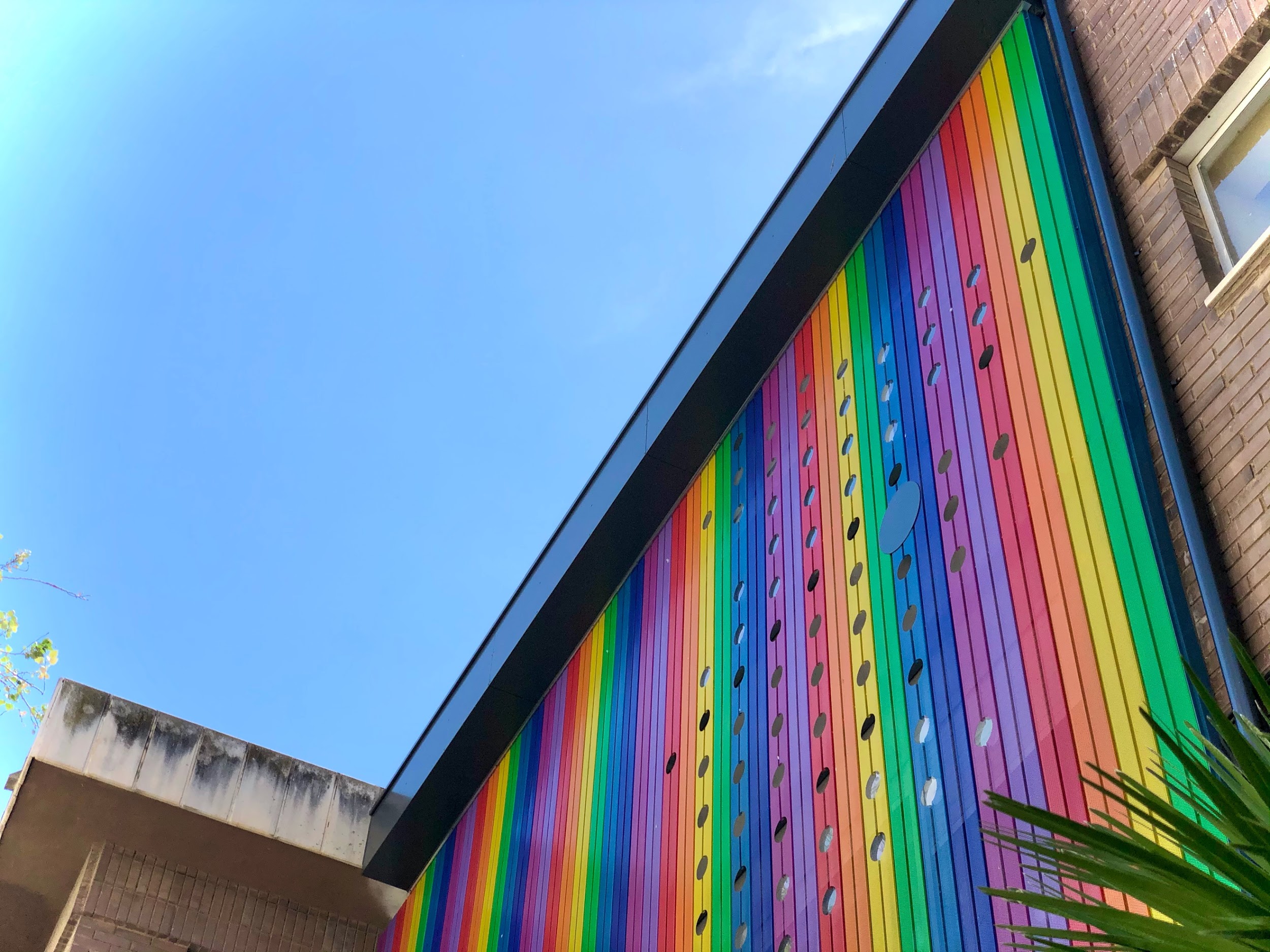 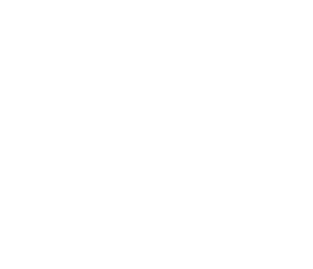 8M – Dia de la dona
Estereotips a dia d’avui
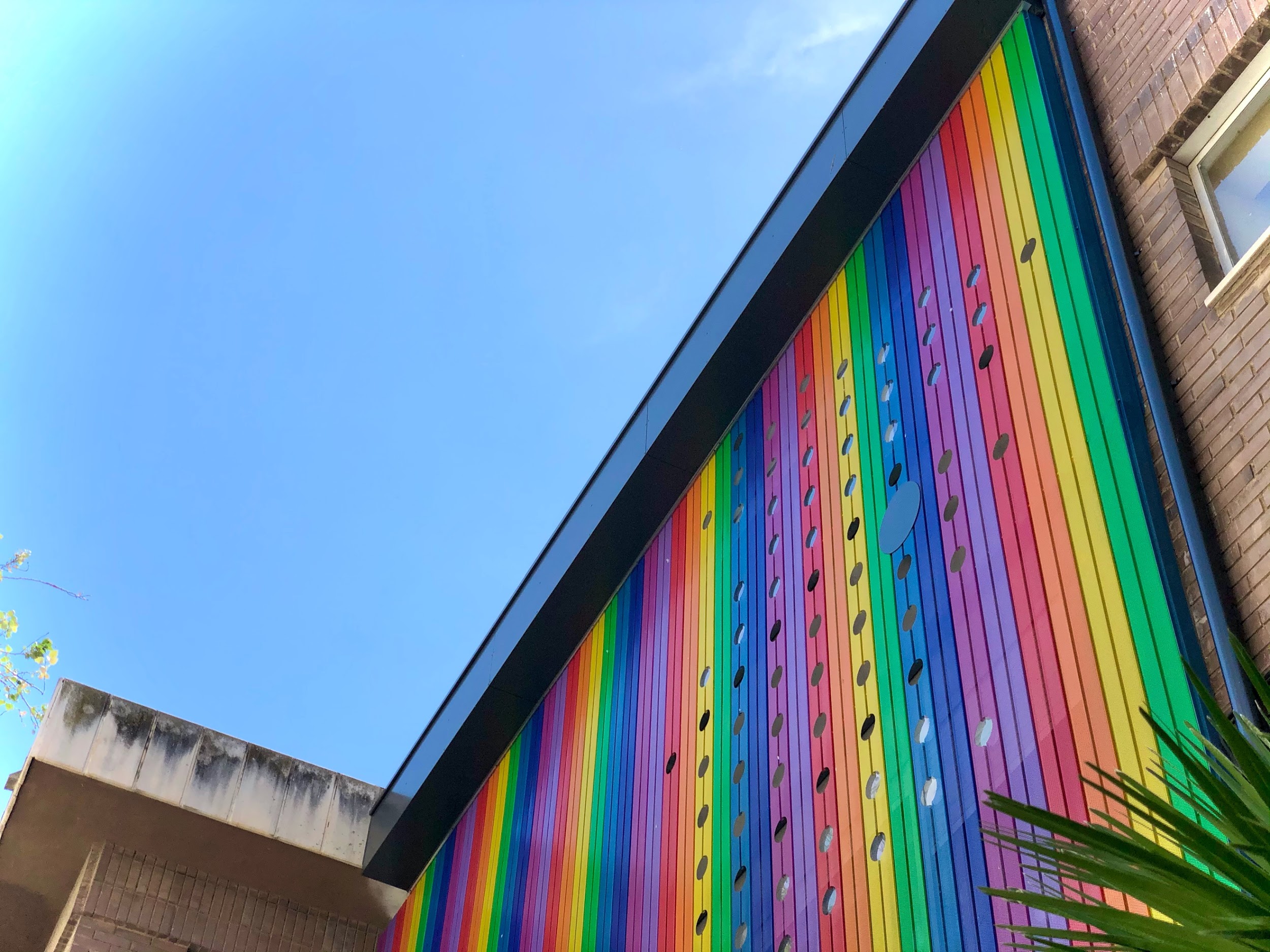 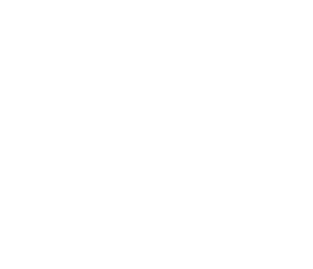 8M – Dia de la dona
Institut català de les dones
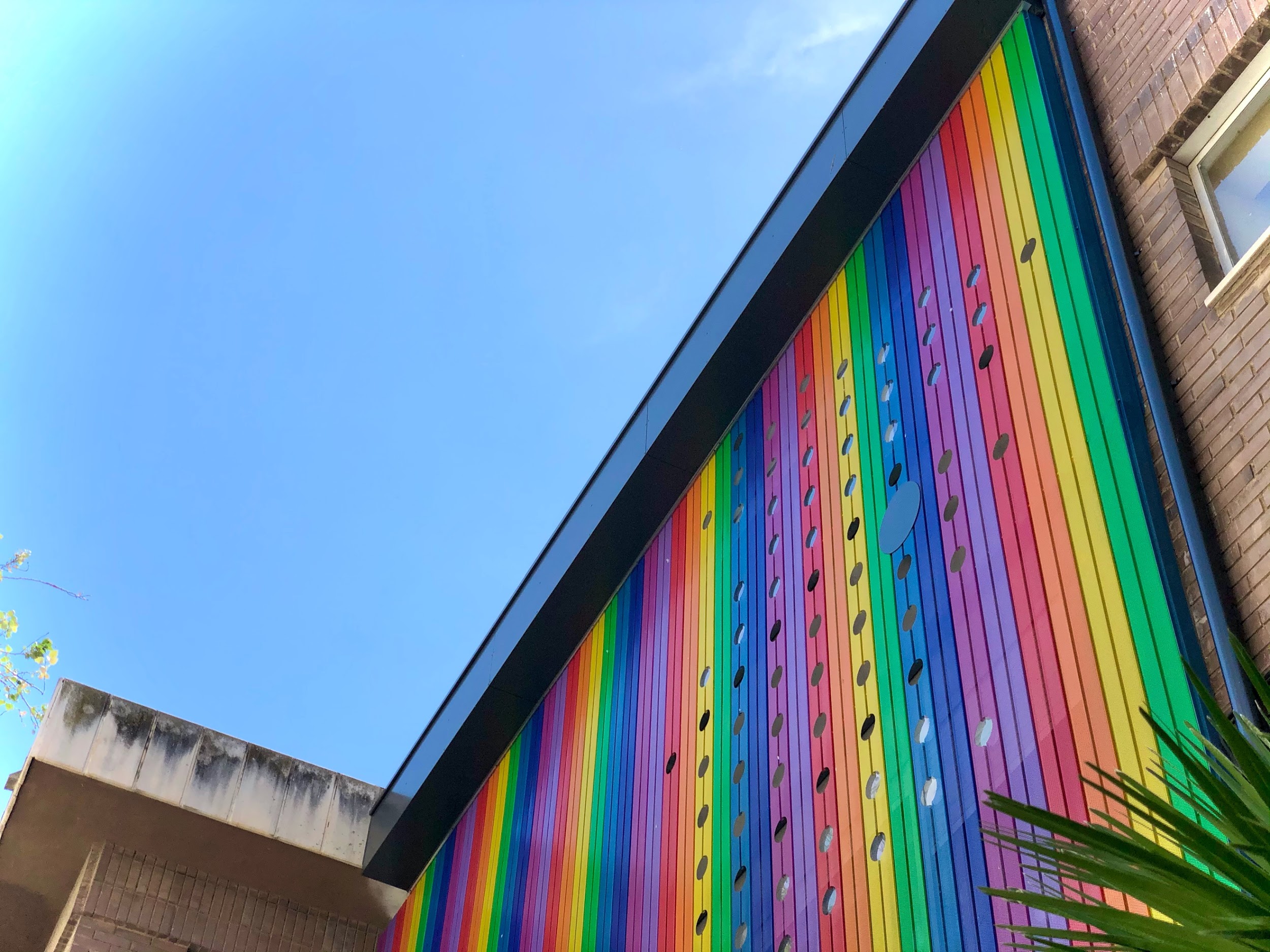 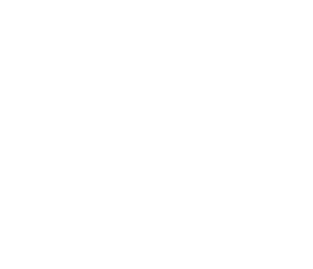 8M – Dia de la dona
Corresponsables
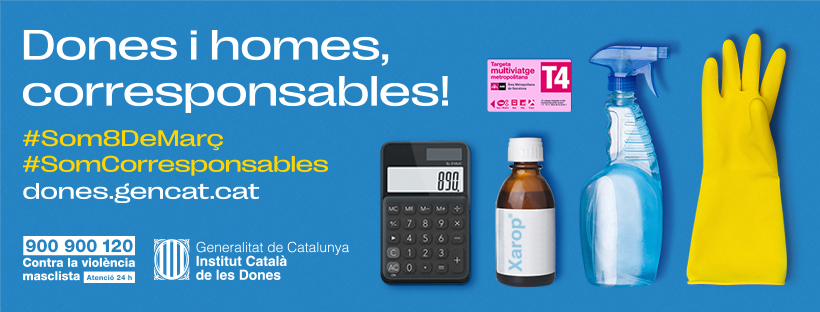